Problemi attuali in materia di circolazione dell’azienda
Il trattamento tributario della circolazione d’azienda
Marco Greggi, Università di Ferrara

Ferrara, 30 Maggio 2025
Programma dell’intervento
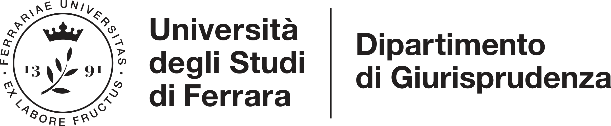 Le modalità di circolazione e l’imposizione diretta: il regime delle plusvalenze;
L’imposizione diretta e l’applicazione del tributo di registro;
Pubblicato T.U. 23 maggio 2025, nella presentazione si farà riferimento alla numerazione attuale;
Casi giurisprudenziali (CGT Bologna n.168 del 1 febbraio 2023, Sez. X).
2
Un punto di partenza in comune
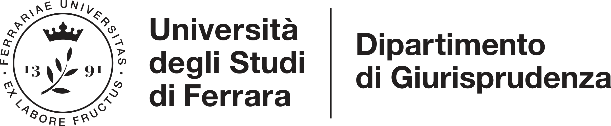 Allineamento sostanziale al concetto d’azienda civilistico (artt. 55 TUIR e 4 d.P.R. 633/72), tuttavia …
Applicazione tuttavia dell’imposta di registro in ragione delle specifiche componenti aziendali (in ragione della diversità dell’aliquota), con un nuovo regime in vigore dal 2025;
Calcolo delle plusvalenza da cessione in deroga a criteri civilistici (esempio: trattamento dell’avviamento).
3
La plusvalenza da cessione
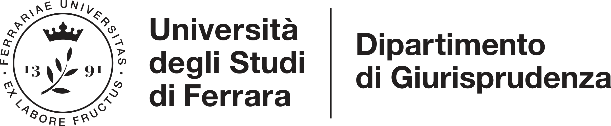 Applicazione dell’art. 86 TUIR: costo fiscale inteso come costo non ammortizzato;
Avviamento: scostamento fiscale in quanto sottoposto ad ammortamento per periodo d’imposta pari a 1/18 del valore (art. 103, co. 3 TUIR);
Strutturale divergenza tra i valori civilistici e valori fiscali.
4
Modalità di tassazione
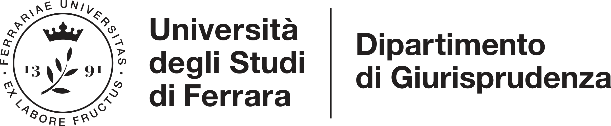 Di regola la plusvalenza concorre a tassazione nel periodo di realizzo, ma in caso di holding period di tre anni si accede a tassazione rateizzata (su 5 periodi, incluso quello di realizzo);
Per le persone fisiche con holding period di (almeno) 5 anni, opzione di tassazione cd. «separata» ex art. 17 TUIR.
Il trasferimento a titolo di donazione (o mortis causa) non determina plusvalenze a condizione che il passaggio avvenga in continuità dei valori contabili.
5
Le imposte indirette
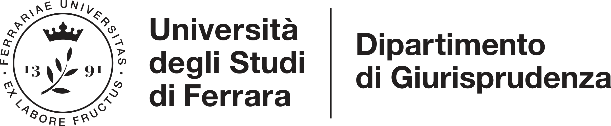 Partiamo dalla fine: art. 2 d.lgs. 18.9.2024, n. 139, è intervenuto sull’art. 23 (applicazione di aliquote diverse) e sull’art. 51 (valore dei beni e dei diritti) del d.p.r. 26/04/86, n. 131 (TUR).
Cosa si conferma: cessione di azienda (ramo) non è cessione di beni;
Operazione esclusa dal campo di applicazione IVA (art. 2, co. 3, lett. b), d.P.R. 633/72.
Problematica la cessione frazionata (cfr. Cass. 5733/98).
6
Le novità del 2025
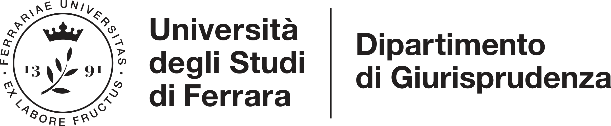 Art. 23, co. 4, TUR:
Si applicano le aliquote previste per i trasferimenti a titolo oneroso aventi a oggetto le diverse tipologie di beni che compongono l’azienda o il ramo di azienda, sulla base dell’imputazione a tali beni di una quota parte del corrispettivo da individuare secondo una ripartizione indicata nell’atto o nei suoi allegati. 
Per i crediti aziendali si applica sulla quota parte di corrispettivo ad essi imputata l’aliquota prevista per le cessioni di crediti. 
Ai fini dell’applicazione delle diverse aliquote, le passività si imputano ai diversi beni sia mobili che immobili in proporzione del loro rispettivo valore. In assenza della suddetta ripartizione, si applica la disposizione del comma 1 (vale a dire l’aliquota più elevata).
7
Un quadro di sintesi
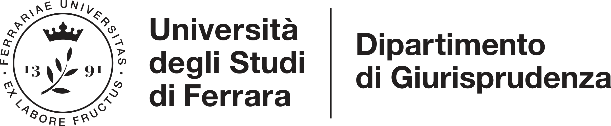 8
Attenzione: rappresentazione di sintesi delle aliquote previste.
Le passività
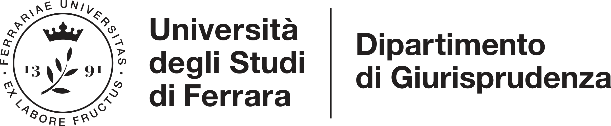 Le passività devono essere imputate ai beni oggetto della cessione in proporzione al loro valore;
Se l’immobile è gravato di mutuo ipotecario, l’imposta di registro va applicata al corrispettivo pattuito scomputando eventuali passività con l’applicazione del criterio proporzionale, anche se si tratta di passività che sono direttamente inerenti al bene immobile. 
Nella cessione di azienda non si applica l’art. 50, per il quale va scomputato il debito accollato direttamente allo stesso in presenza di un conferimento del bene immobile.
9
Un caso concreto CGT Bologna 168/23
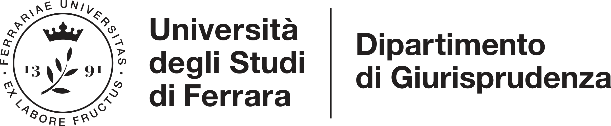 La conferitaria si accolla il mutuo
San C. srl
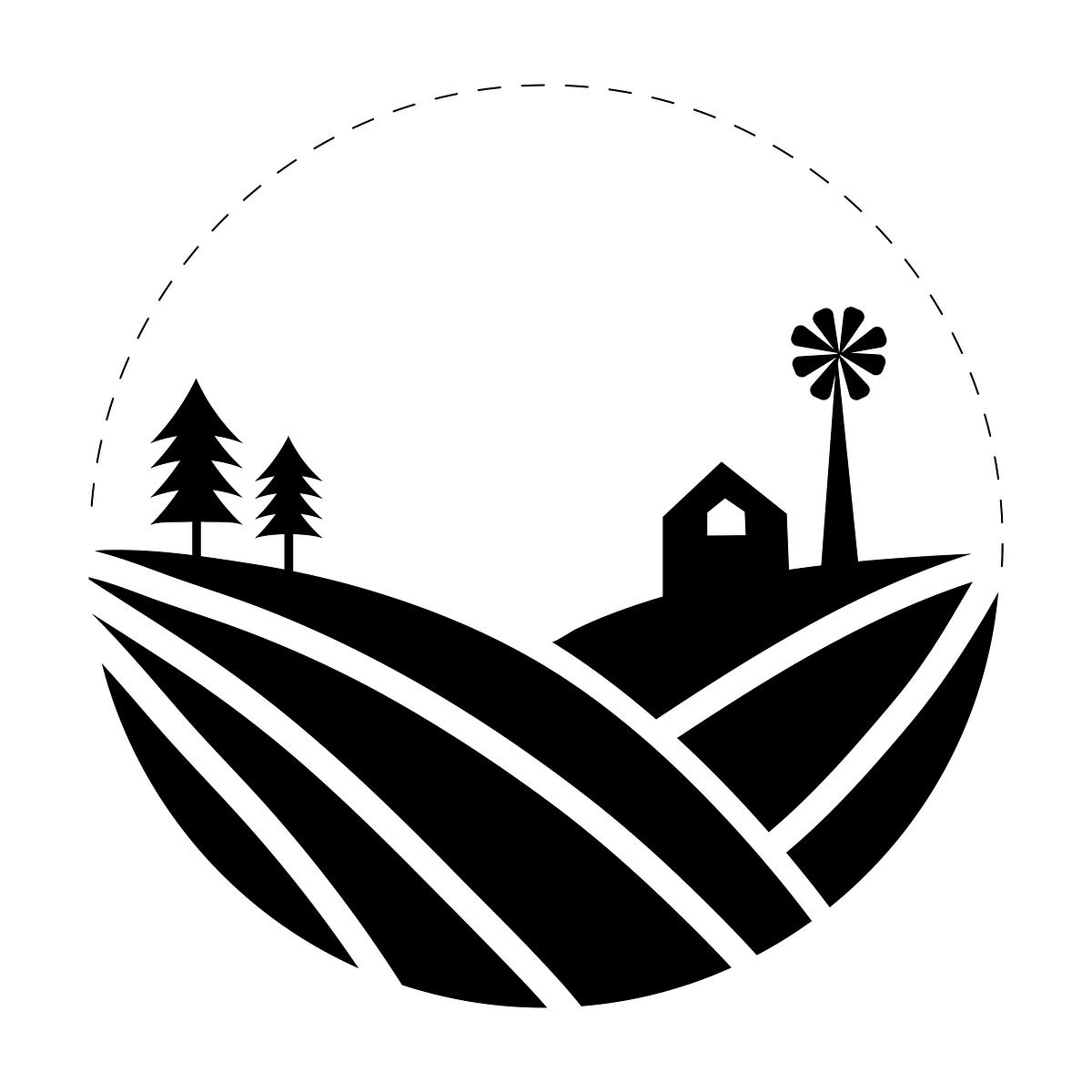 Conferimento di terreni del valore 
di € 2.050.000 gravati da muto ipotecario 
per € 2.000.000
€ 50.000
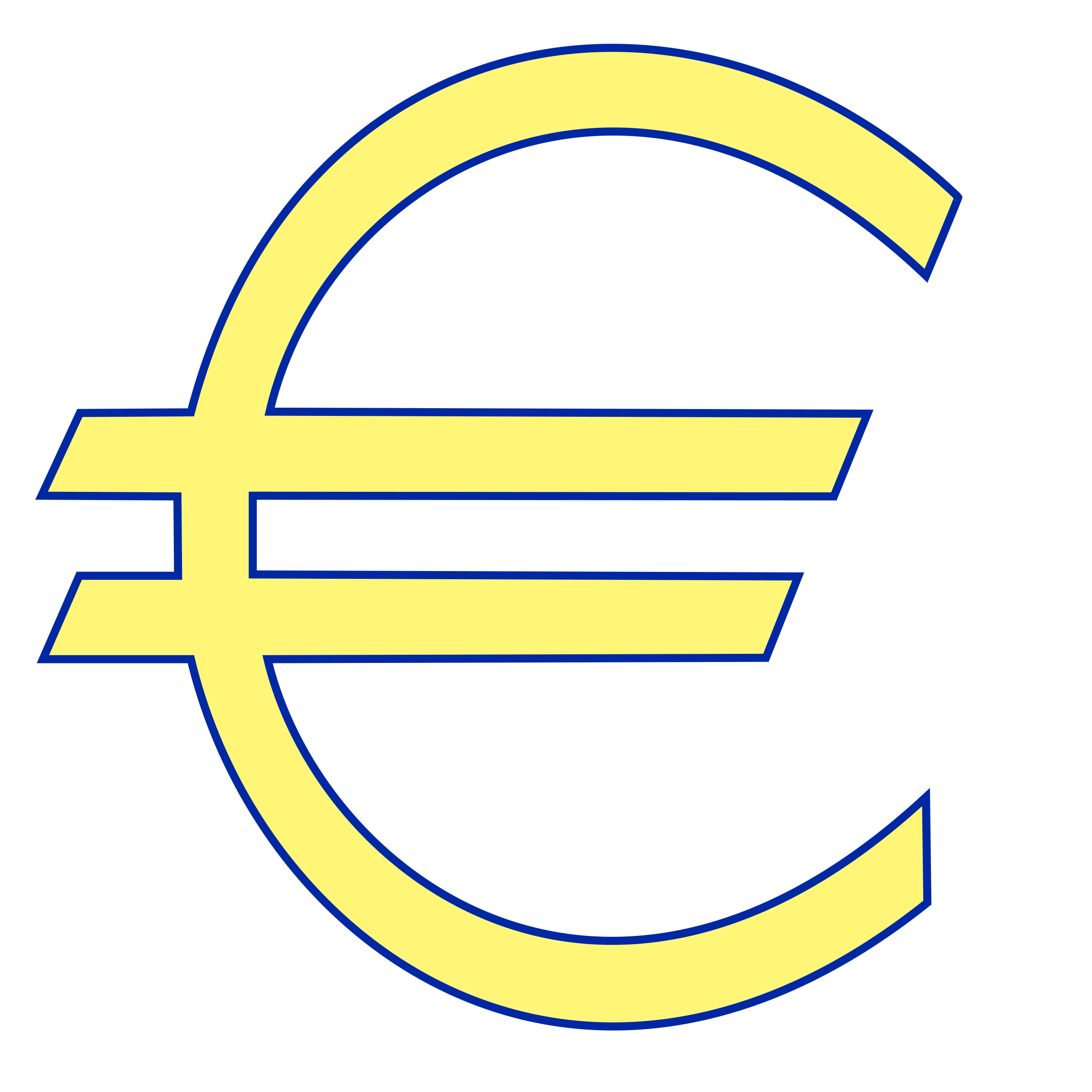 Azienda agricola M. ss
Immobiliare N srl
10
Cassazione 41842 del 12 dicembre 2021
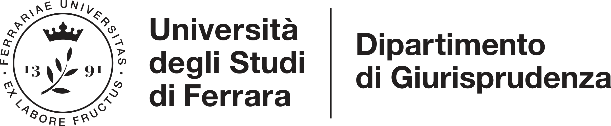 Utilizzo distorto dell’autonomia contrattuale;
Art. 20 TUR;
Non vi è prova del fatto che l’accensione del mutuo ipotecario fosse orientata allo sviluppo immobiliare dei terreni in questione, e che poi sono stati conferiti in società immobiliare.
11
Grazie per l’attenzione
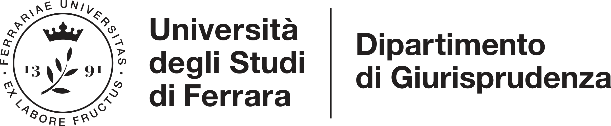 marco.greggi@unife.it
12